Presentación institucional
Itaú CorpBanca Colombia S.A.
Agenda
1. Quiénes somos
Estructura del grupo en Colombia
Mantenemos la estructura de grupo, con Itaú CorpBanca (Chile) como casa matriz e Itaú Unibanco (Brasil) como último accionista controlador
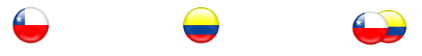 Itaú CorpBanca Colombia
ItaúUnibanco 1
Familia Saieh 2
IFC
Otros
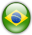 38.2% 3
28.6%
3.3%
29.9%
94.0%
Itaú Fiduciaria
94.5%
Itaú Securities Services
ItaúCorpBanca
CorpGroup
Otros
Minoritarios
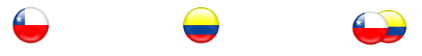 87.1%
12.4%
0.5%
95.0%
Itaú Comisionista de Bolsa
100%
Itaú (Panamá)4
Itaú CorpBanca Colombia
Itaú Corredor de Seguros 5
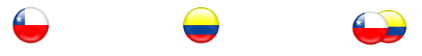 Fuente: Itaú Chile, Itaú Colombia
1- Incluye 3,651,550,022 acciones propiedad de Saga III SpA que están bajo custodia;   2- Incluye 508.725.981 acciones propiedad de Cía. Inmobiliaria y de Inversiones Saga SpA que están bajo custodia;   3- Desde Abril de 2016 Itaú Unibanco aumentó su participación un 4.56%, porcentaje que vendió la Familia Saieh de acuerdo con lo dispuesto en el acuerdo de accionistas;   4- Itaú (Panamá) tiene Licencia Internacional
Nuestra historia
Compra Helm Bank
Banco Alemán Antioqueño
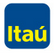 Integración Itaú BBA
1912
1942
1997
2012
2013
2014
2016
2017
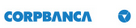 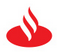 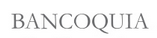 Fusión legal CorpBanca y Helm
Banco de Crédito
Banco de Construcción 
y Desarrollo
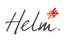 1962
1976
1978
2002
2009
Banco de Crédito 
y Desarrollo
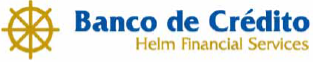 2012
Corporación Financiera Itaú BBA
Estrategia de sostenibilidad
Gestión ambiental responsable
Innovación
Nuestra estrategia de sostenibilidad está orientada hacia la generación de valor, la cultura y la innovación por medio de tres frentes de trabajo: financiación sostenible, gestión ambiental responsable, y educación financiera.
En la base de este esquema, el informe de gestión y sostenibilidad es nuestro canal para la rendición de cuentas y por medio del voluntariado, movilizamos el impacto socioambiental con nuestros colaboradores.
Generación de valor
Cultura
Financiación sostenible
Educación financiera
Informe de gestión y sostenibilidad - Voluntariado
Fuente: Itaú Colombia
Fuerte estructura organizacional para soportar la estrategia
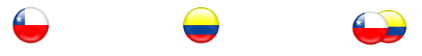 Comité Auditoría
Junta Directiva Chile
CAE
Emerson Bastián
Itaú CorpBanca CEO
Gabriel Moura
Operaciones
Jorge     Novis
CFO1
Rodrigo Couto
Riesgos
Mauricio Baeza
Tesorería
PedroSilva
Marketing &  Productos
Luciana Hildebrandi
Colombia
Álvaro Pimentel
Mayorista
Christian Tauber
Minorista
Julián Acuña
Recursos   Humanos
Marcela Jiménez
Legal &  Cumplimiento
Cristián Toro
Tecnología
LuisRodrigues
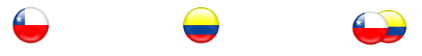 Junta Directiva Colombia
Itaú CorpBanca Colombia CEO
Álvaro Pimentel
CFO
Juan Pablo Michelsen
Riesgos
Juan Ignacio Castro
Tesorería
Daniel Brasil
Franquicia   Productos y Digital
Jorge Andre Miranda Da Rocha
Mayorista
Jorge           Villa
Minorista
Hernando Osorio
Recursos   Humanos
María L. Ospina
Jurídico y Secretaría General
Dolly Murcia
Tecnología
Bernardo Alba
Operaciones
Liliana Suárez
Cumplimiento
Carlos
Díaz
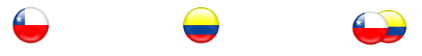 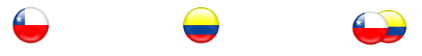 Comité Auditoría Colombia
Junta Directiva Colombia
Reporte matricial al CEO Colombia y  Funcional a ITCB
Mónica Aparicio
Chairman: Gabriel Moura
Roberto Brigard Holguín
Luis Fernando Martínez Lema
Juan Echeverría González
Diego Fresco
Cristián Toro
Juan Echeverría González
Mónica Aparicio Smith2
Roberto Brigard Holguín2
Reporte Funcional al CEO Colombia y  Matricial a ITCB para coordinar temas específicos
1- Gabriel Moura temporalmente haciendo las funciones de CFO.     2- Directores Independientes en los términos previstos en la ley 964 de 2005.
Agenda
2. Perfil
Banco universal  |  95 años de historia  |  banco más grande de América latina1
Valor mercado
US$89,8 bn
Total Activos3
US$432,5 bn
Cartera créditos3
US$175,8 bn
ROE
23,7%
Utilidad
US$7,2 bn
Capital Tier I3
14,4%
Marca más valiosa de Brasil²
USD $8,3 billones
Presentes en 18 países
Resto del mundo
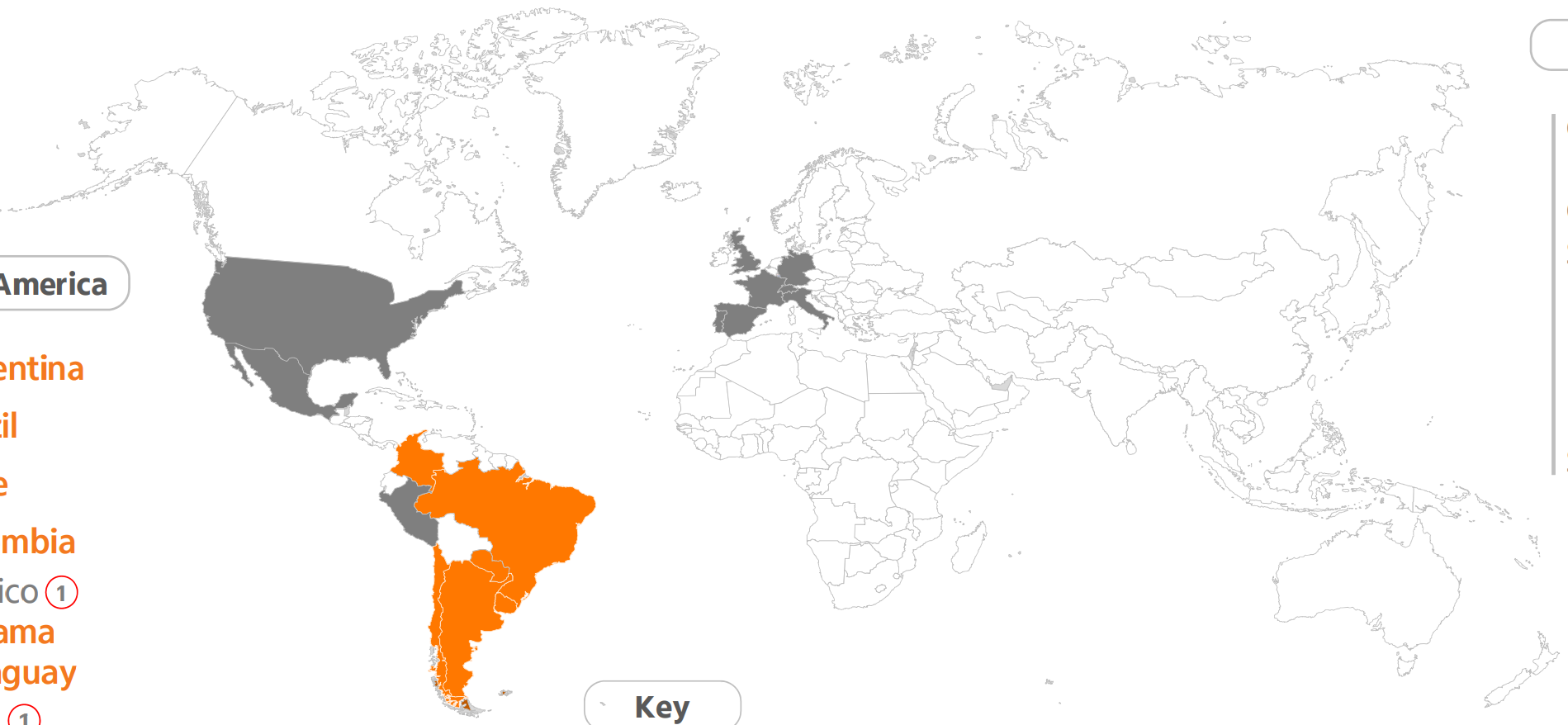 1
3
1
Aproximadamente
3
1
2
55 millones
clientes de consumo
1
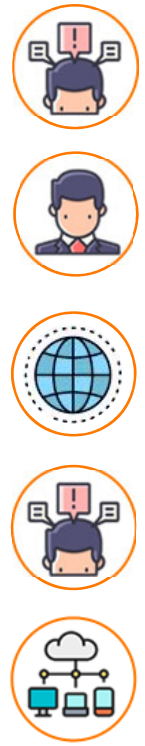 3
1
2
1
241 mil
accionistas directos
1
Latam
1
2
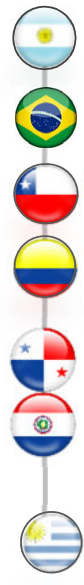 Argentina
4,5 mil
puntos de atención
3
Brasil
Chile
95 mil
empleados
Colombia
México
1
Panamá
46 mil
cajeros
Convención
Paraguay
Banco Universal
Otras operaciones
Perú
1
Uruguay
Banca Privada
Corporate & Investment Banking
Asset Management
3
1
2
Fuente: Itaú Unibanco. Tasa de cambio de USDBRL 4,02.	1-  Banco más grande por valor de mercado.   2- Ranking Interbrand 2019.   3- En el 4Q19.
Banco universal  |  95 años de historia  |  banco más grande de América latina1
Valor mercado
US$89,8 bn
Total Activos3
US$432,5 bn
Cartera créditos3
US$175,8 bn
ROE
23,7%
Utilidad
US$7,2 bn
Capital Tier I3
14,4%
Marca más valiosa de Brasil²
USD $8,3 billones
Presentes en 18 países
Resto del mundo
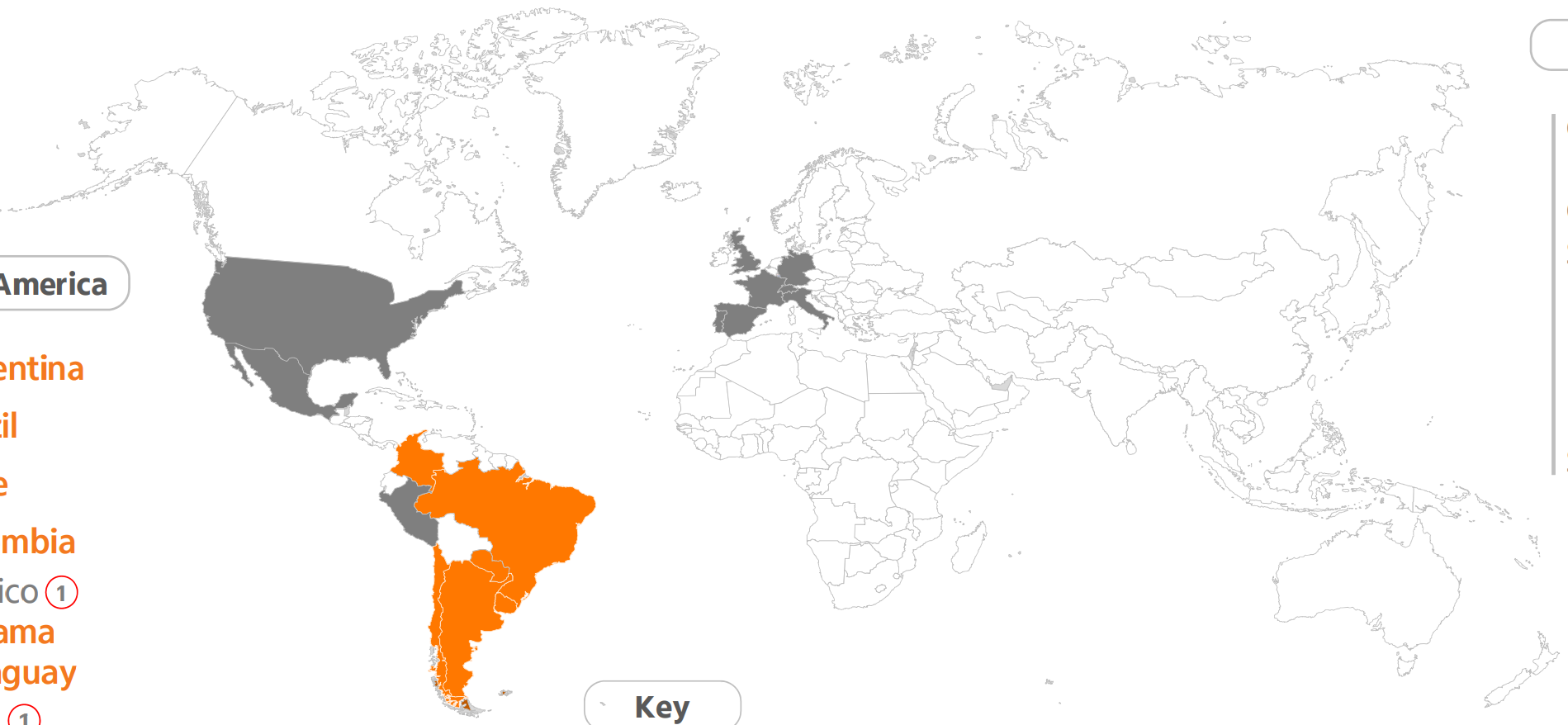 1
3
1
Aproximadamente
3
1
2
55 millones
clientes de consumo
1
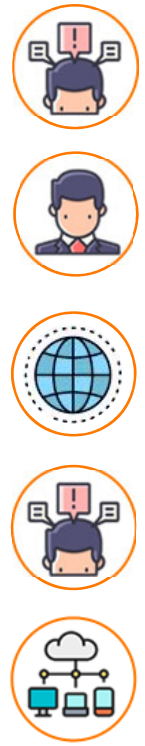 3
1
2
1
241 mil
accionistas directos
1
Latam
1
2
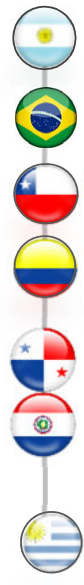 4,5 mil
puntos de atención
3
95 mil
empleados
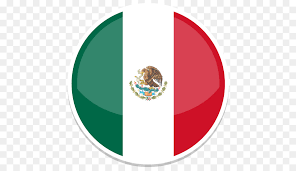 1
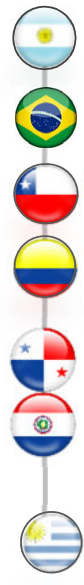 46 mil
cajeros
Convención
Banco Universal
Otras operaciones
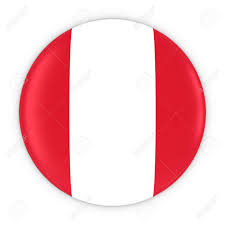 1
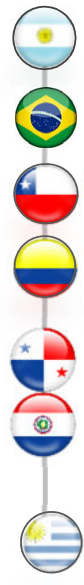 Banca Privada
Corporate & Investment Banking
Asset Management
3
1
2
Fuente: Itaú Unibanco. Tasa de cambio de USDBRL  4,02.	1-  Banco más grande por valor de mercado.   2- Ranking Interbrand 2019.   3- En el 4Q19.
Itaú Colombia | Principales cifras
Séptimo banco por tamaño de activos
Participación de mercado (cartera) del 4,2% a dic-19
2.901 empleados en el país
103 puntos de atención a nivel nacional
307 corresponsales bancarios
147 cajeros automáticos
382 mil clientes1
Presencia geográfica en 30 plazas nacionales2 y una internacional en Panamá
Fuente: Superintendencia Financiera & Itaú Colombia
1- Depuración de número de cuentas dado el proceso de migración tecnológica.    2- Incluye ciudades principales y municipios.     3- Al 27-12-2020
Agenda
3. Acerca del negocio
Evolución Itaú en Colombia
El Banco cumplió exitosamente los hitos trazados desde 2016 y continúa con su plan estratégico
Personas
Lanzamiento de la cultura
Implementación Modelo de performance 
Unificación de sedes
Consolidación de la cultura y Valores
Marca
Lanzamiento de la marca Itaú
Fin de uso marcas Helm y Corpbanca
Inversión en awareness Itaú
Tecnología
Integración tecnológica (nueva estrategia)
Cambio de marca Helm
Migración de Corpbanca 
Desconexión de Produban México
Moving de dos Data Centers
Riesgos
Implementación del modelo de auditoría
Modelo de gestión de riesgos Itaú
Modelo de contingencia y gestión de crisis
Implementación DRP
Cybersecurity
Sarlaft
Políticas de crédito Mayorista y Minorista
Digital
Implementación de la estrategia digital
Núcleo - Digitalización del banco
Inversión en canales digitales
Oferta de productos digitales
Plan Mayorista y Minorista
Gobierno
Incorporación Itaú BBA
Nuevo modelo de Gobierno Corporativo
Resolución de disputa con accionistas
Rentabilidad Sustentable en el largo plazo
Gestión de liquidez bajo estándares internacionales
Una robusta gestión de liquidez cumpliendo con principios de Basilea III se refleja en un indicador local por encima del 200%
Índice de Riesgo de Liquidez - IRL - 30 días (%)
Fuente: Superintendencia Financiera & Itaú Colombia